WFCTA定标系统的研究进展
祝凤荣

西南交通大学
@LHAASO合作组会（2018年，西南交通大学，西藏大学）
内容
1、背景
2、标定模拟研究进展
3、标定系统硬件工作进展
1、背景
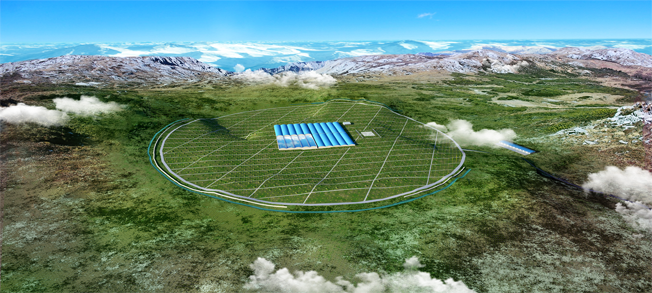 b
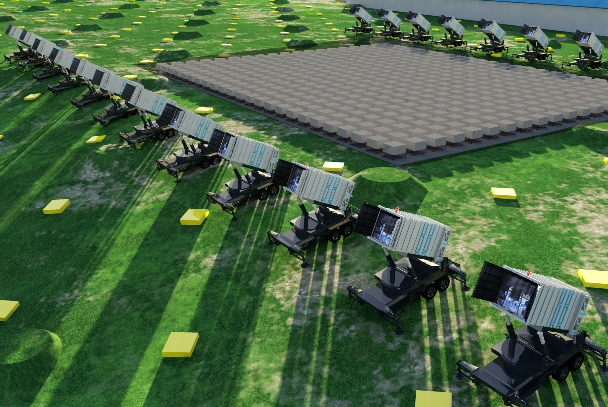 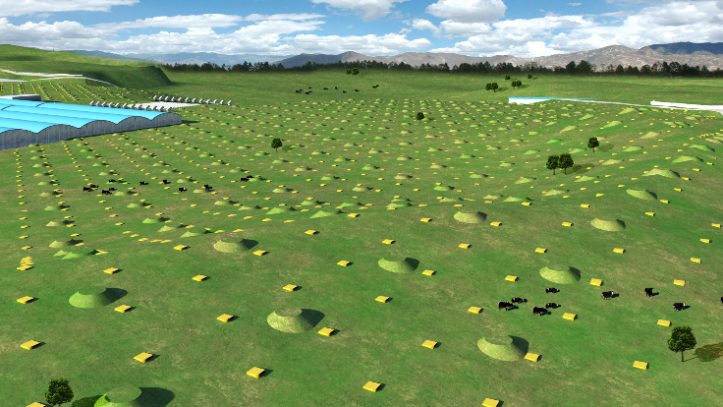 KM2A
WFCTA
LHAASO三大物理目标之一：
分成分宇宙线能谱精确测量。
宇宙线起源与加速传播机制
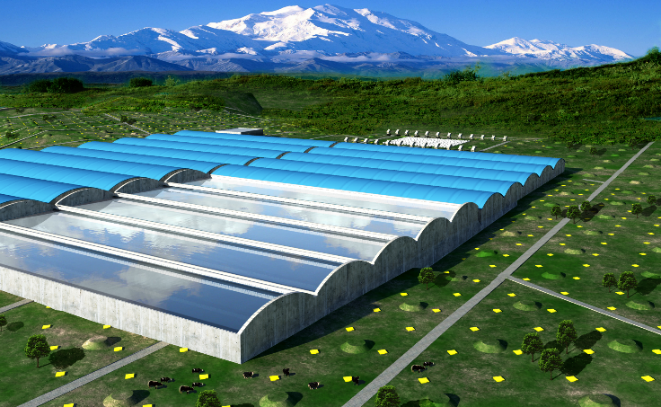 WCDA
联合WFTCA、WCDA、KM2A，多参数分能段精确测量宇宙线分成分能谱，搭建空间实验和地面阵列实验的桥梁，完成连续一致的能谱测量（50TeV-EeV）。
标定的意义
● 光子数绝对定标
	      望远镜接收到的光子数与激光脉冲的能量是成一定比例的， 对于没有汽溶胶的大气来说，如果激光的能量可以准确地测量到2%的水平，Rayligh散射光强度的计算可以精确到3%以下，那么光子数定标精度可以﹤5%。 
● 大气质量监测：
                 切仑科夫光在传播过程中受到空气分子的散射（Rayligh散射）及 汽溶胶散射（Mie散射）而损失部分光，由于Rayligh散射而损失的光是可以通过严格的计算而得到的，但由汽溶胶散射而损失的光必须经过实际测量才能估算出来，因此需要对站区附近大气质量进行实时监测，从而对观测数据进行有效筛选和修正，提高数据质量并降低系统误差。  
● 相对定标： 
                 PMT的增益及电子学增益受环境温度、气压等影响而发生变化，因此需要对PMT相对增益及电子学增益进行标定与监测,从而对实验数据进行修正,减少系统误差；
L3 
★
标定系统布局
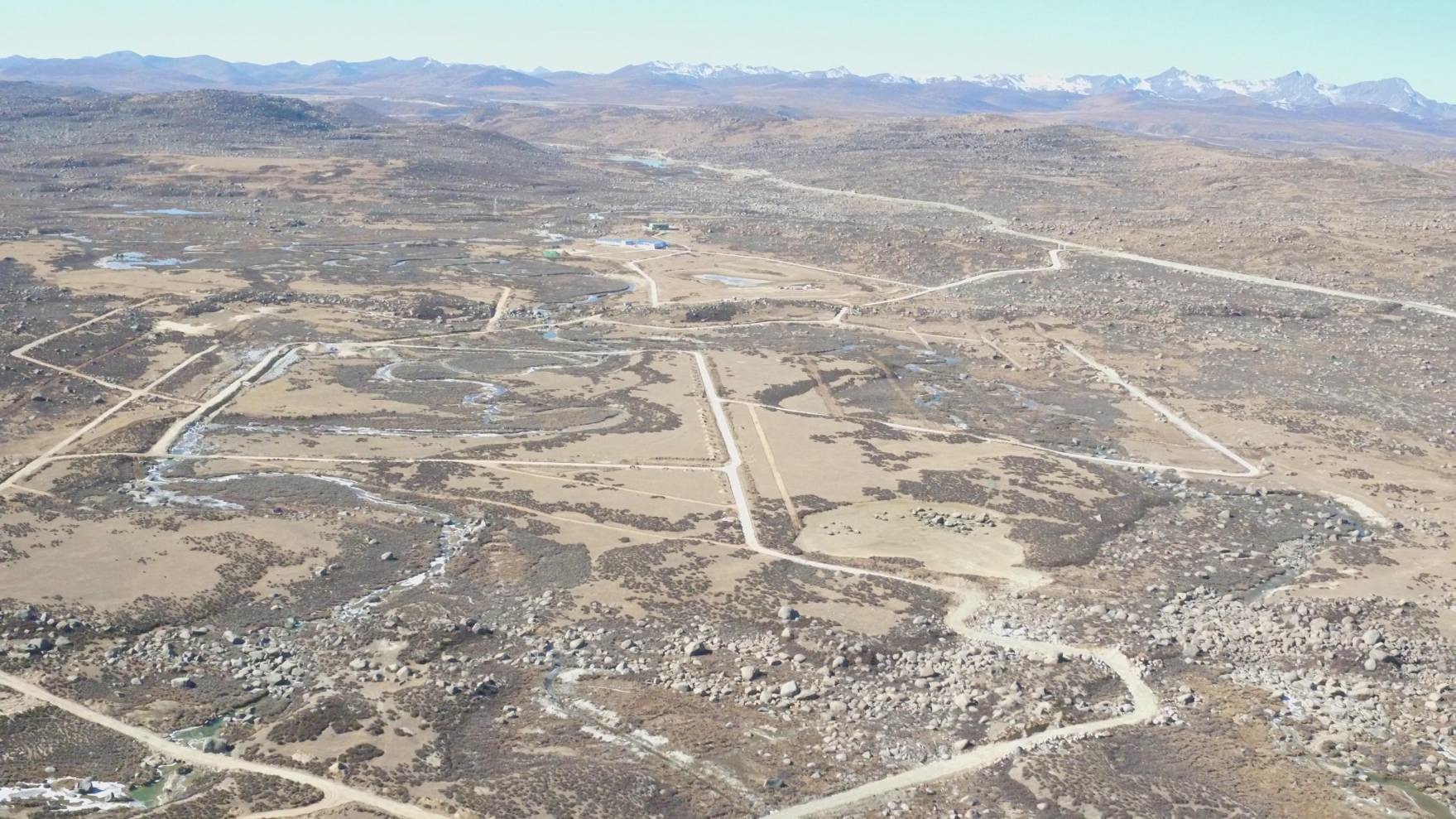 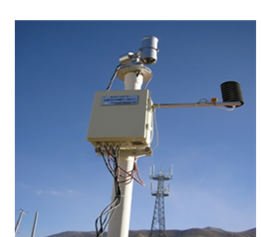 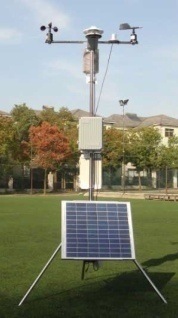 L1 
★
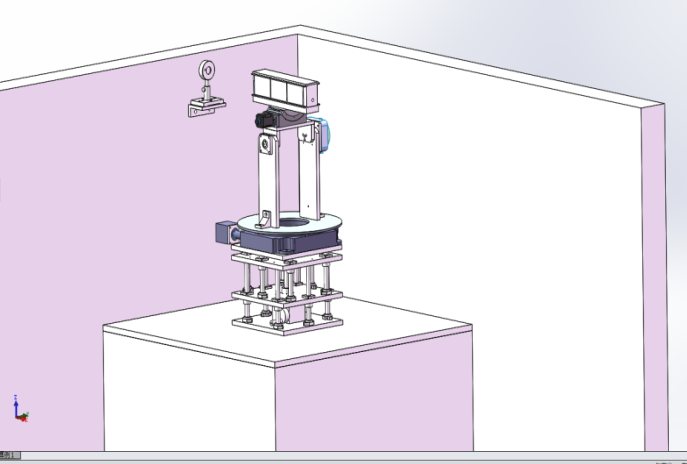 ① 云量自动观测仪：双波段（可见光、红外）1台，
② 气象站：1台，
③ 激光发射器，4套，
	L1:  2台N2 、~150m、云量监测
	L2: YAG、~2km、气溶胶散射角、标高、绝对定标
	L3 :YAG、~10km 、水平衰减长度
④ 激光接收器，16台广角切仑科夫望远镜+2台样机；
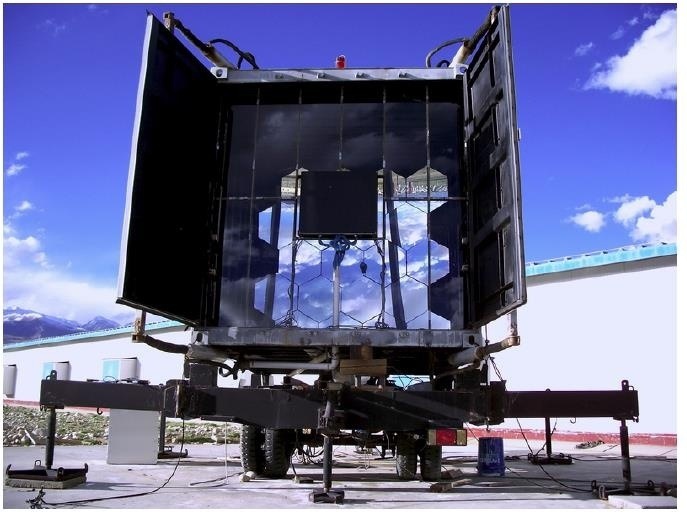 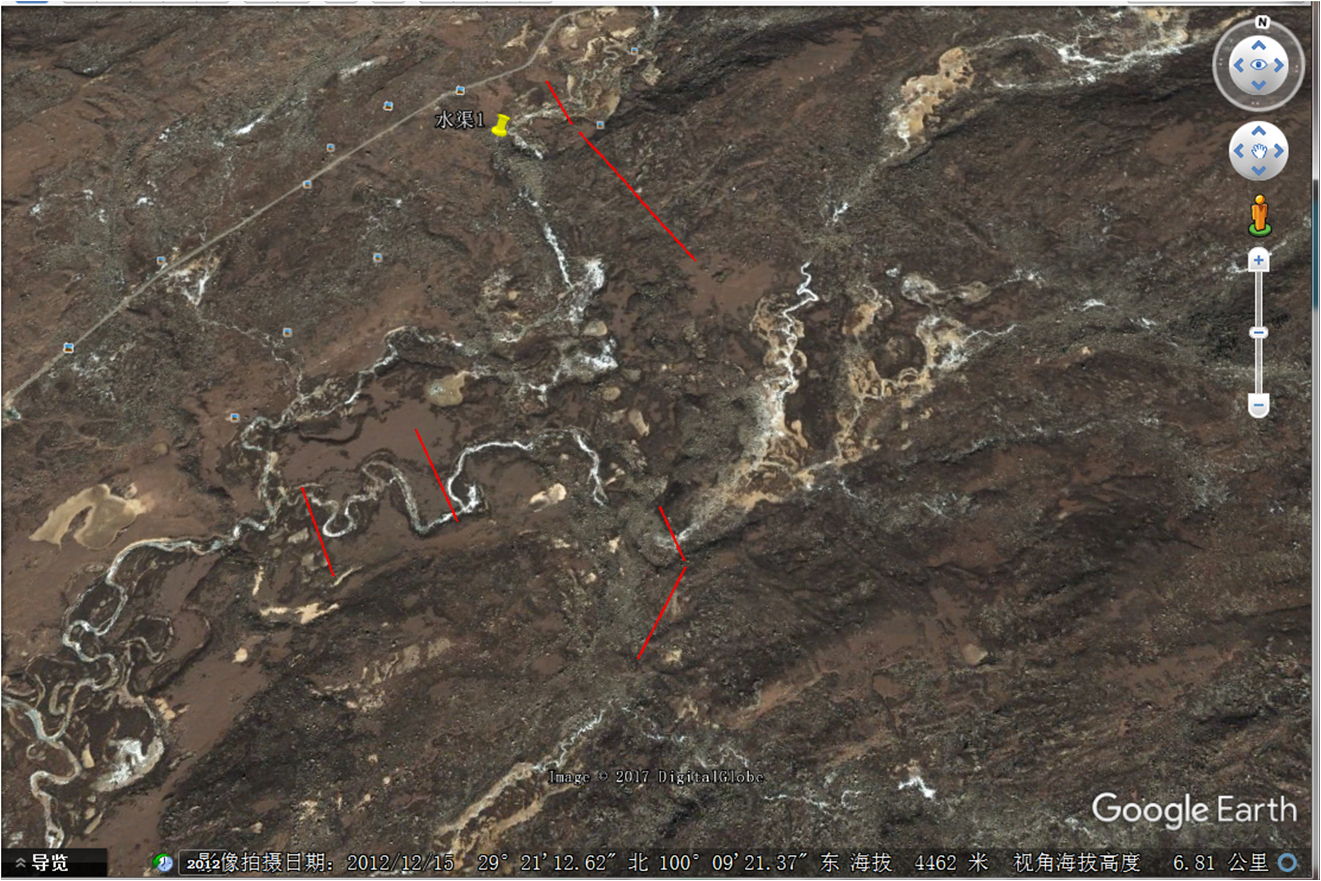 水渠1
L2  ★
WCDA
WFCTA
水渠2
★
L1
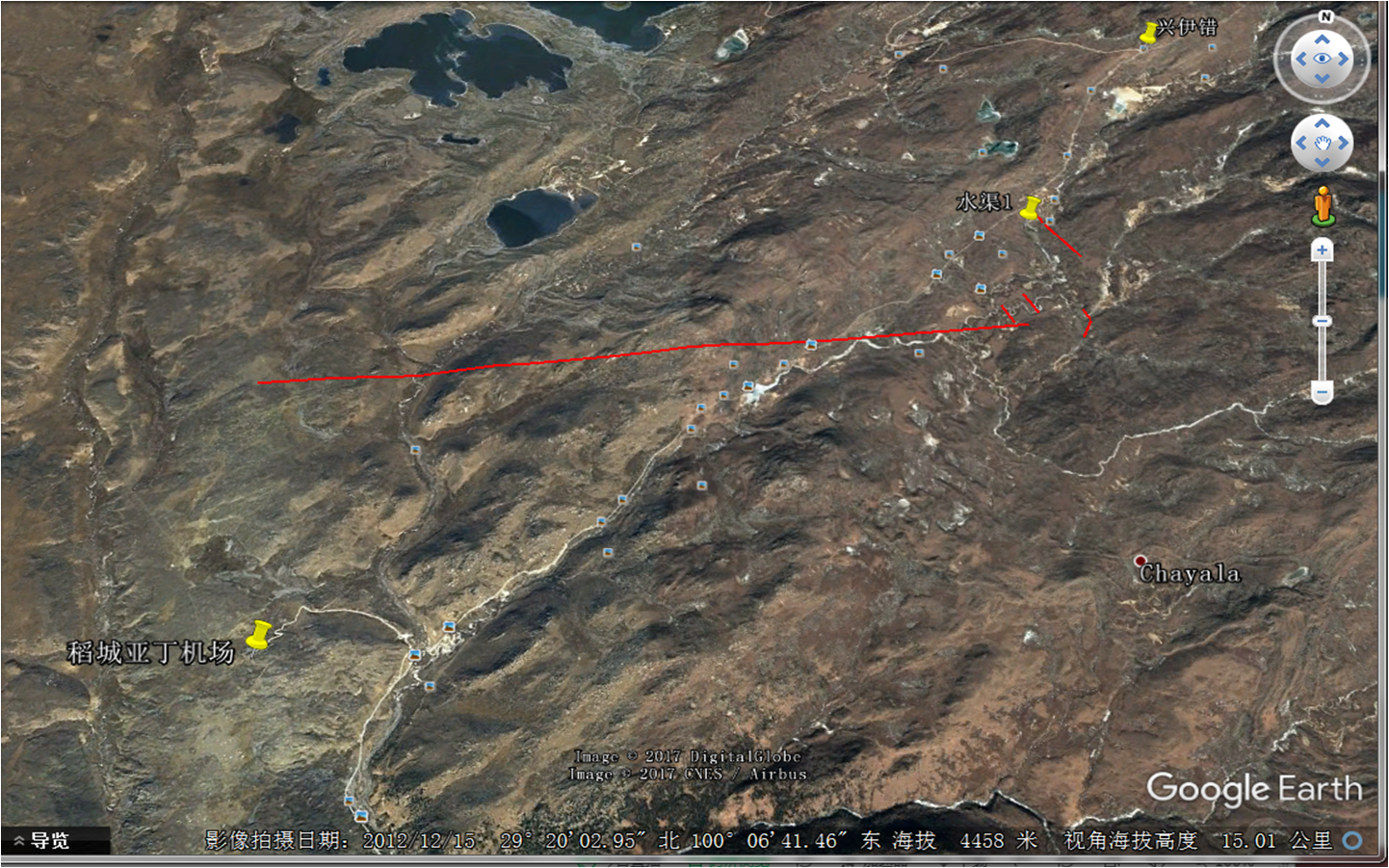 L3 
★
已经完成的工作（威海报告中提到）
样机的机械改造设计完成
样机的电子学改造已经完成（申请发明专利一项）
无线通讯和远程控制技术已经掌握
标定优化基本完成(基于光电倍增管)
光电倍增管的测试（实验室搬迁等滞后）
相对标定研究（高能所已经开展）
标定中物理参数的模拟研究（SiPM增加）
下一步计划：
标定模拟程序中的模型工作
激光定标系统的购买
2、标定模拟有关的工作
现有标定程序中的模型及缺陷：
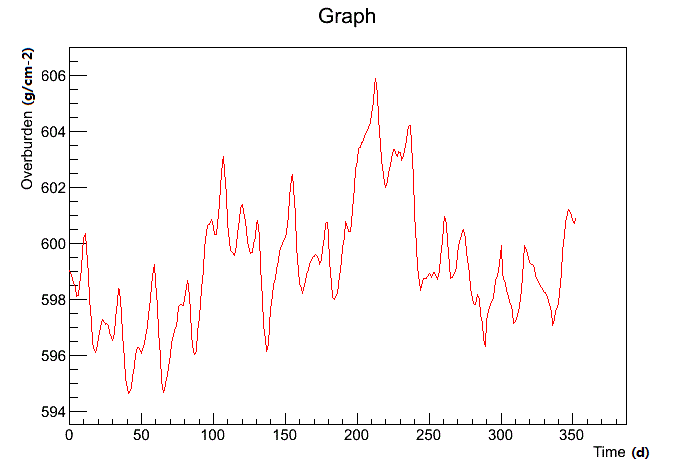 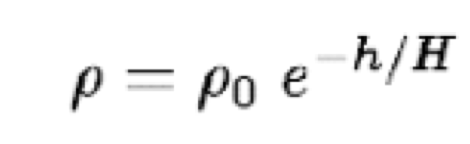 大气模型:
气溶胶模型: Elterman模型
羊八井观测站2004年大气压强变化
MSISE90模型大气密度模型
是1991年Hedin等人根据火箭卫星数据、遥感数据和大气手册数据

MSISE86模型的基础上，通过对半经验公式进行拟合处理得到的模型。

 由The Community Coordinated Modeling Center (CCMC)这个组织进行维护。

MSISE90模型是一个稳定的动态模型，在中低高度大气密度计算比MSISE86模型精确度要高。
MSISE90模型羊八井地区密度变化曲线
MSISE90模型羊八井地区温度变化曲线
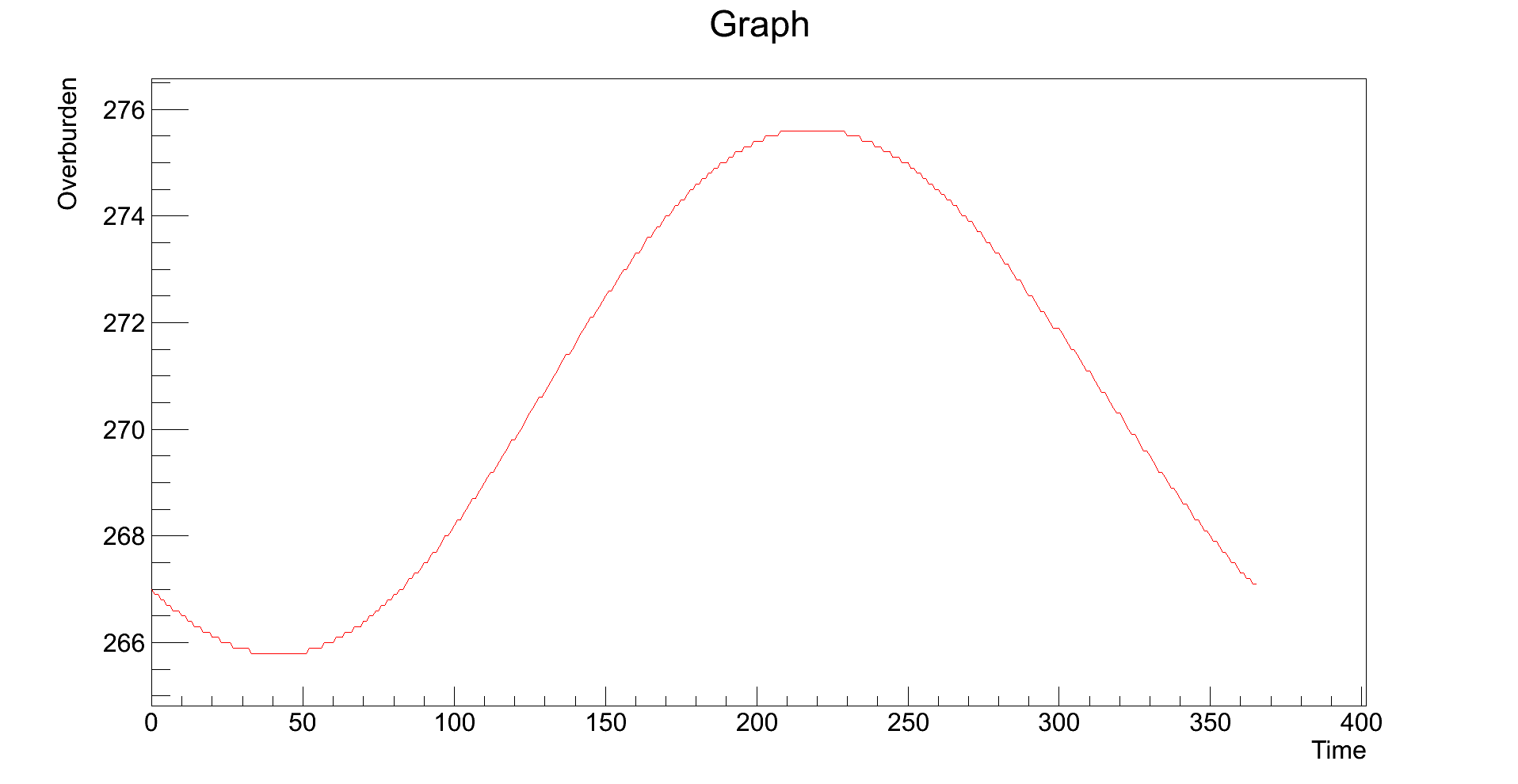 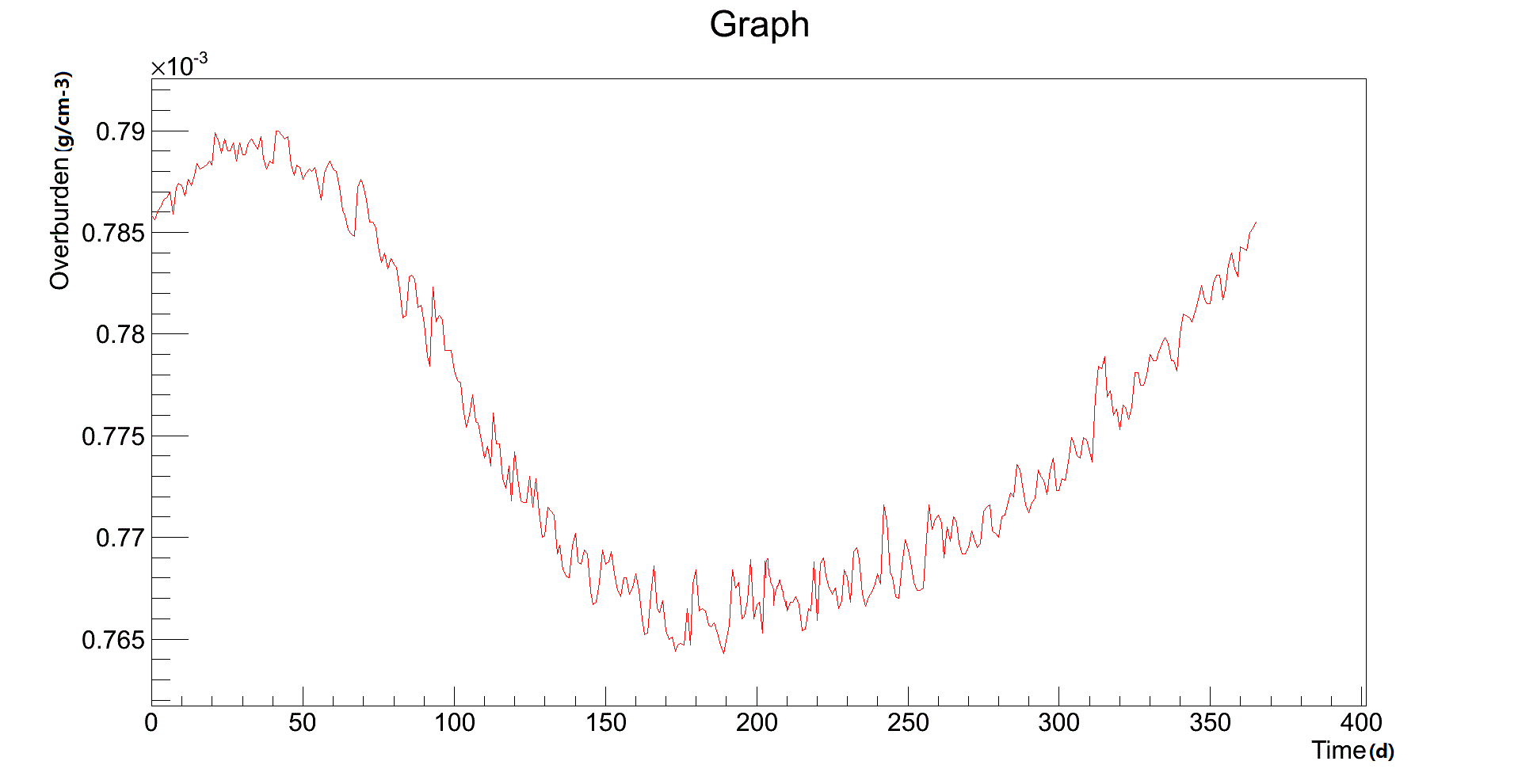 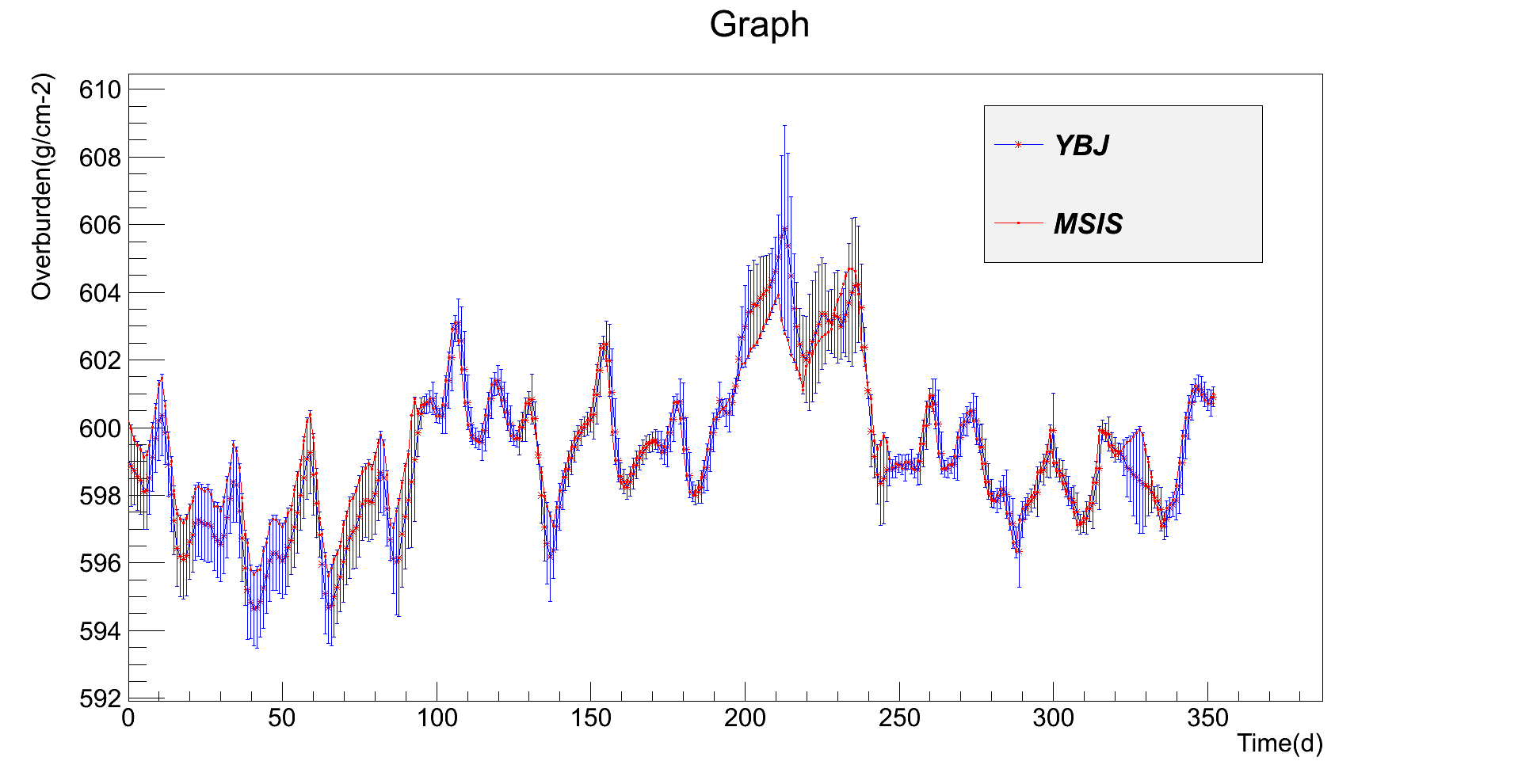 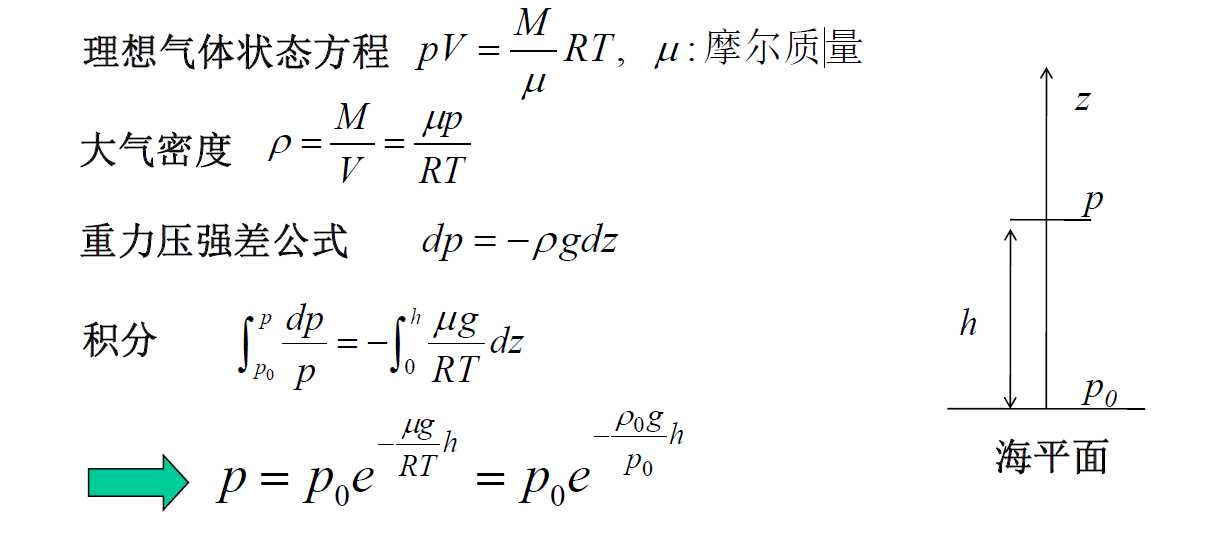 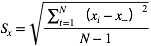 基于MSISE90大气模型稻城大气压强变化
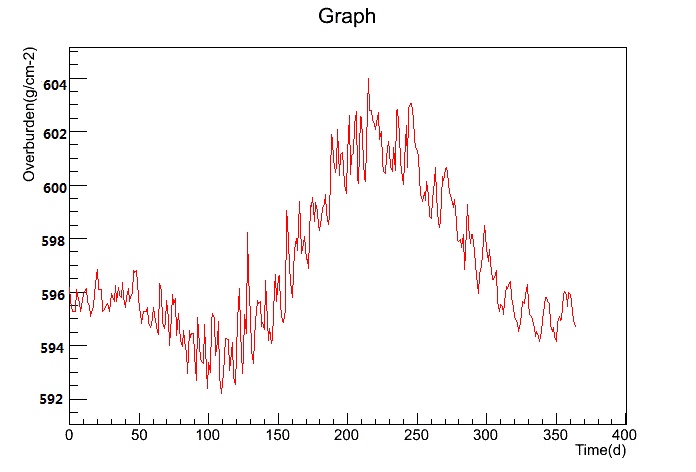 气压的年变化明显

在短时间内仍然存在变化

更近一步的工作：40公里以下不同海拔上的密度、温度变化研究
基于Longtin气溶胶消光系数的理论与实验研究
目前标定程序中所用的气溶胶模型：Elterman模型
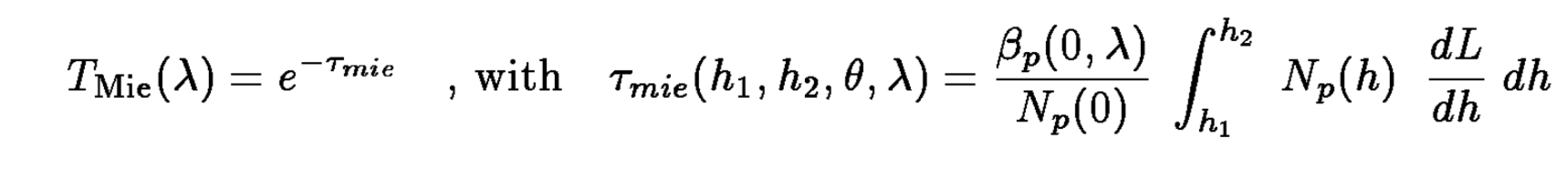 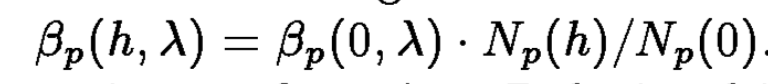 消光系数：
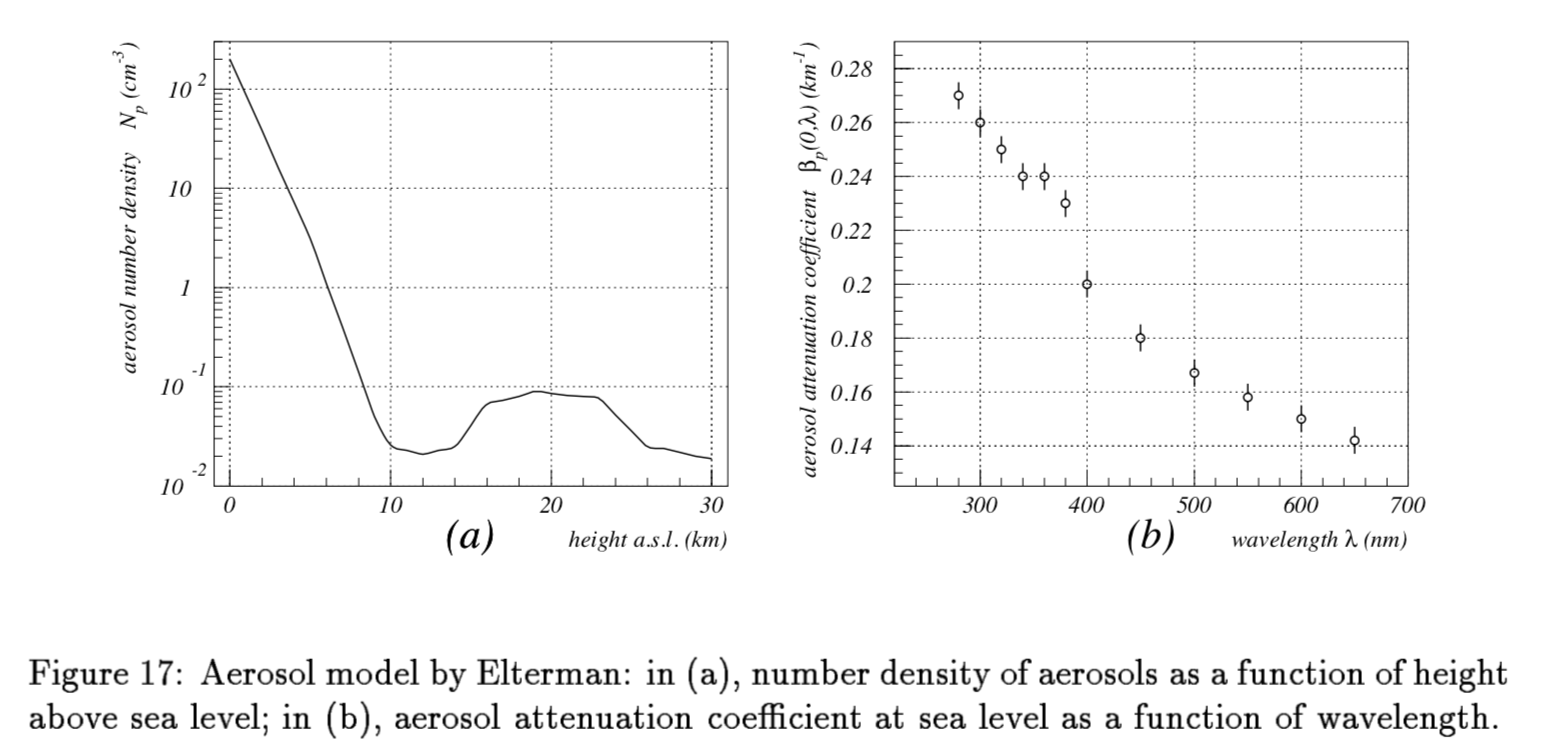 Mie散射理论的效率因子计算
假设气溶胶粒子为球形粒子
入射波为：
当其照射到均匀介质球粒子，半径为a的粒子上时，在远场点r（r,θ,φ）处
其中：
[Speaker Notes: 版权声明：300套精品模板商业授权，请联系【锐旗设计】:https://9ppt.taobao.com，专业PPT老师为你解决所有PPT问题！]
Mie散射理论的效率因子计算
迭代求解
Mie散射理论的效率因子计算
消光效率因子
散射效率因子
后向散射因子
消光系数的理论值为:
假设所有颗粒的成分相同，
Longting气溶胶模型
不同风速不同波长下的沙漠气溶胶模型的消光系数
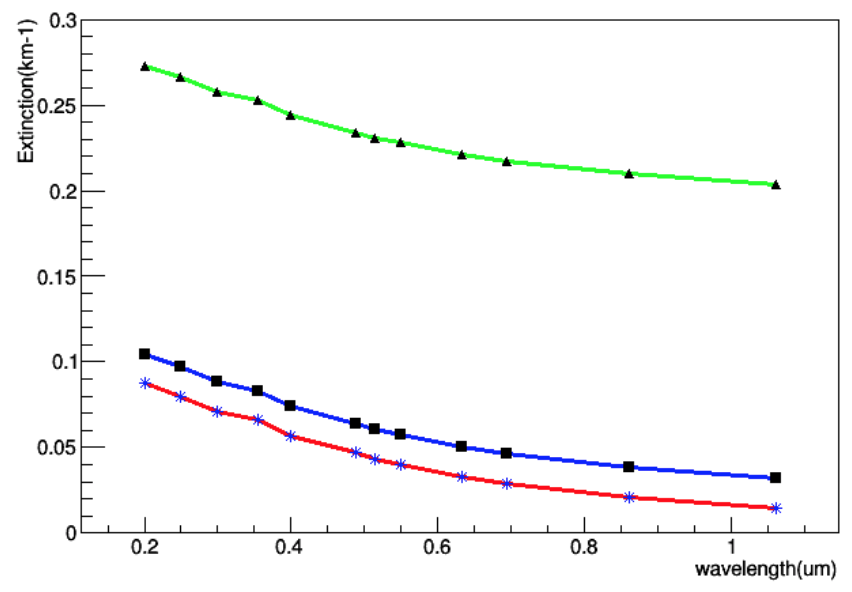 红色：风速0m/s; 
    蓝色：风速10m/s；
绿色：风速20m/s
利用CALIPSO卫星研究LHAASO站区的气溶胶消光系数
NASA在1998年与法国国家航天中心CNES合作开始实施“云-气溶胶激光雷达和红外探测者卫星观测”（Cloud-Aerosols Lidar and Infrared Pathfinder Satellite Observations）计划。
主要任务：提供全球云和气溶胶观测数据，用于研究云和气溶胶在调解地球气候中的作用以及两者的相互作用。
2006年4月28日，CALIPSO卫星由Delta-II火箭发射升空。主要荷载包括正交偏振云-气溶胶偏振雷达、宽视场相机、红外成像辐射计。
CALIPOS采用偏振技术实现全球覆盖，是世界上首个应用型的星载云和气溶胶激光雷达，并具有3个通道（1064nm，532nm垂直和平行通道）
CALIPSO数据分辨率介绍
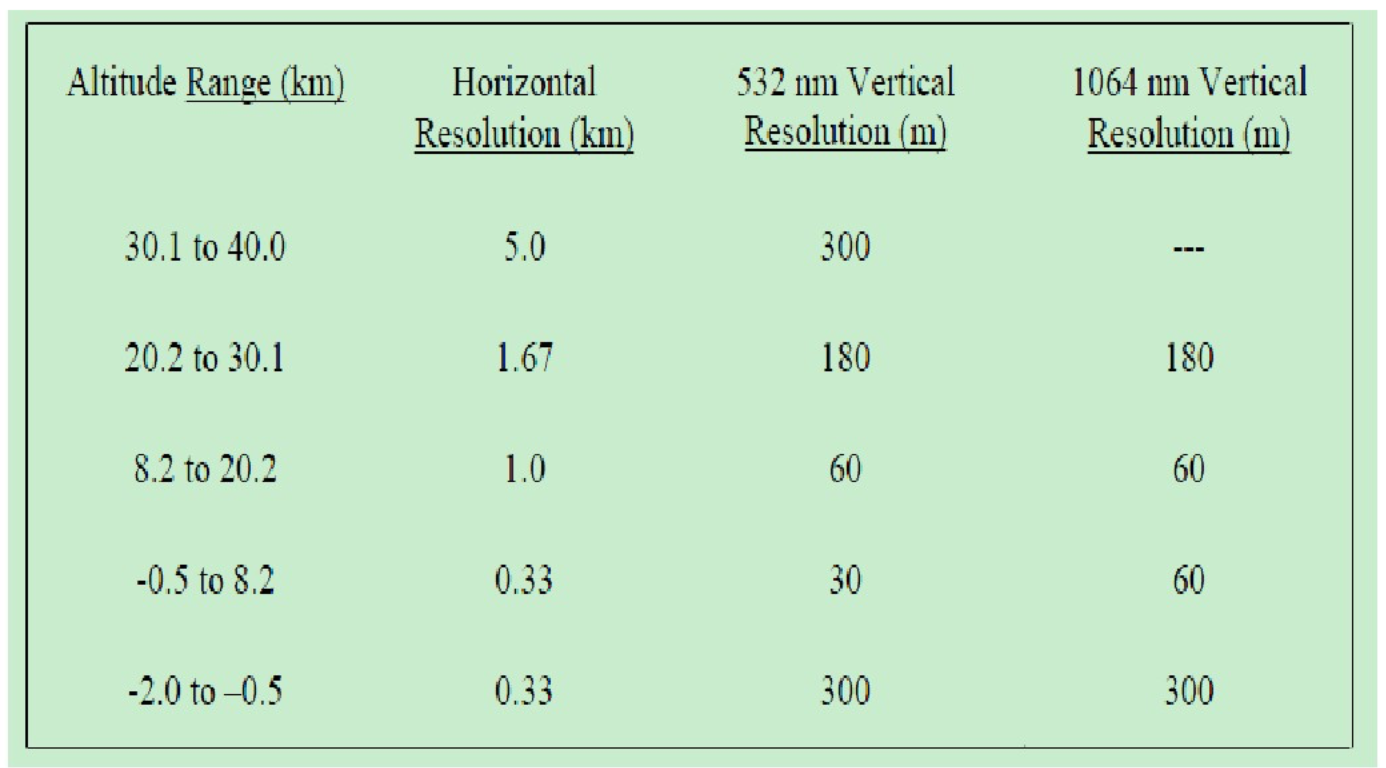 2017.04月份的LHAASO站区的532nm激光消光系数
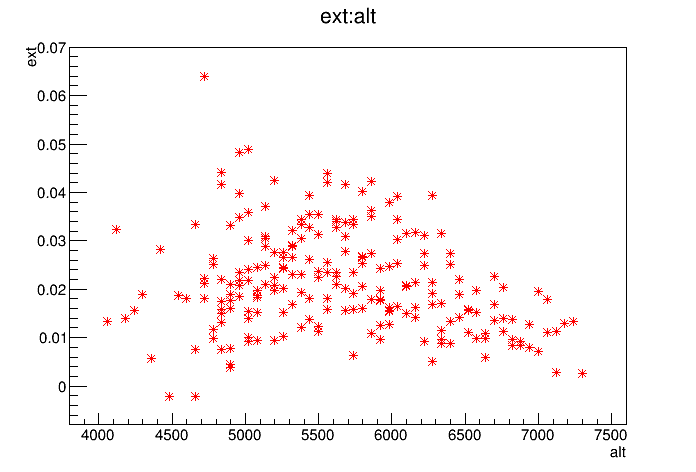 消光系数（1/km）
（海拔/m）
从海拔4000米-7500米消光系数主要分布在0.01～0.05
比Longtin模型预期的消光系数偏小，Longtin模型没有考虑湿度
平均每月2天的观测数据，仍然需要激光雷达的对气溶胶的现场实时测量
硬件工作
PMT电子学读出系统的测试平台
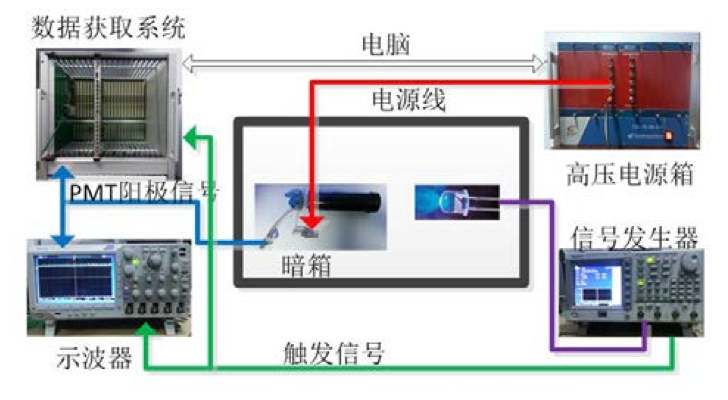 数据采集系统
有三个部分组成
（1）VME机箱
（2）前端电子学插件（FEE）
（3）机箱控制器插件
16个通道数据的标定（0-3）
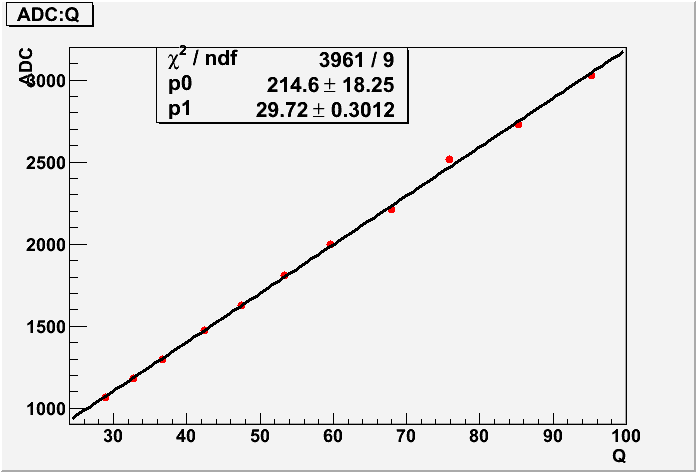 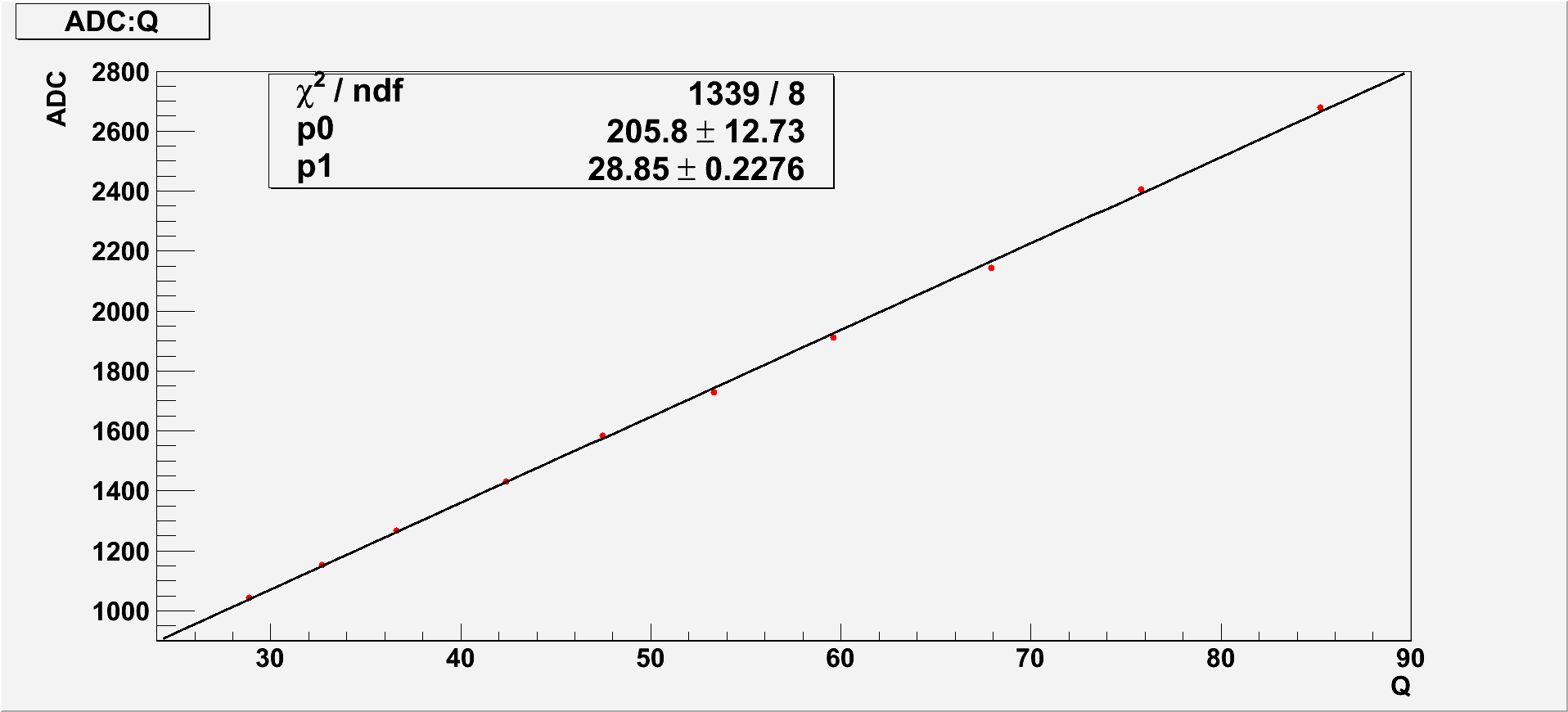 0通道
1通道
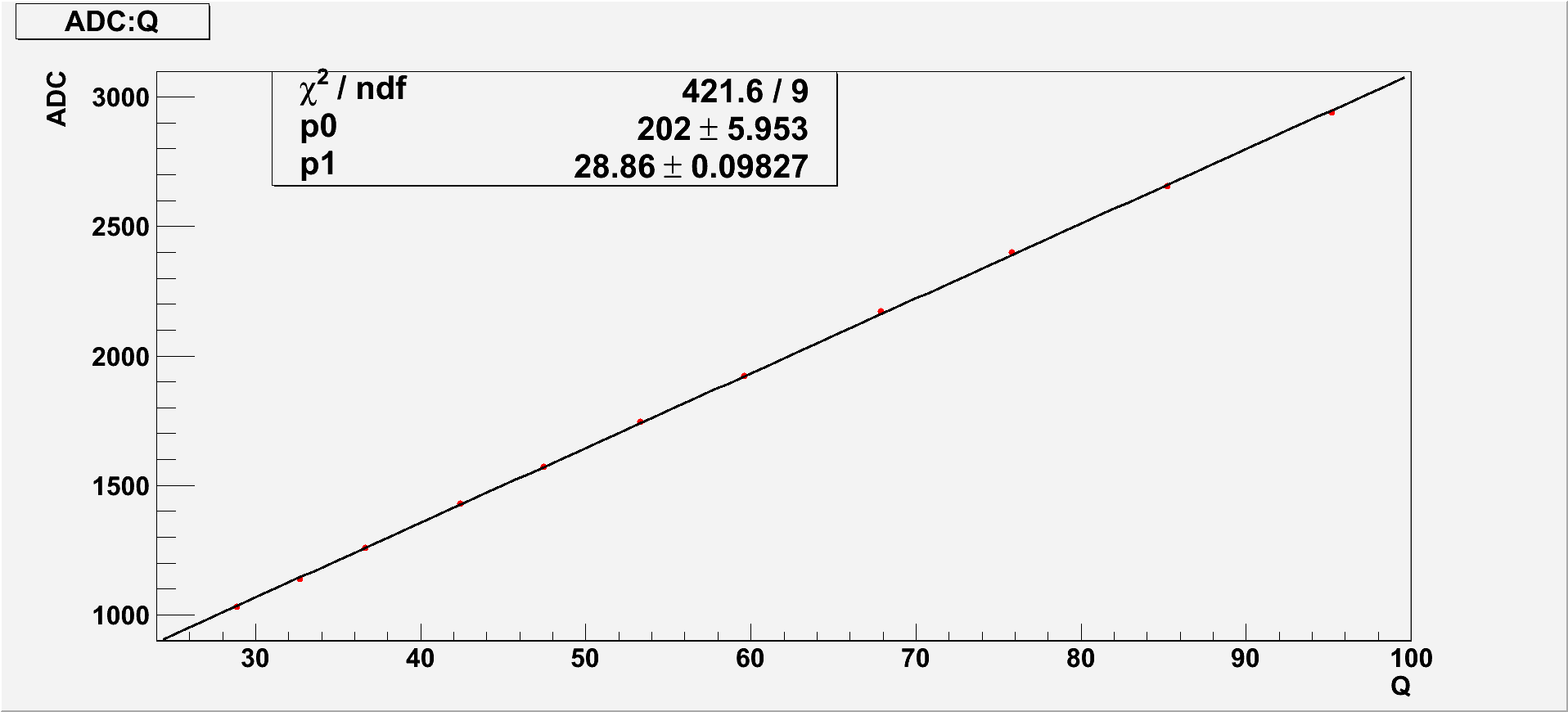 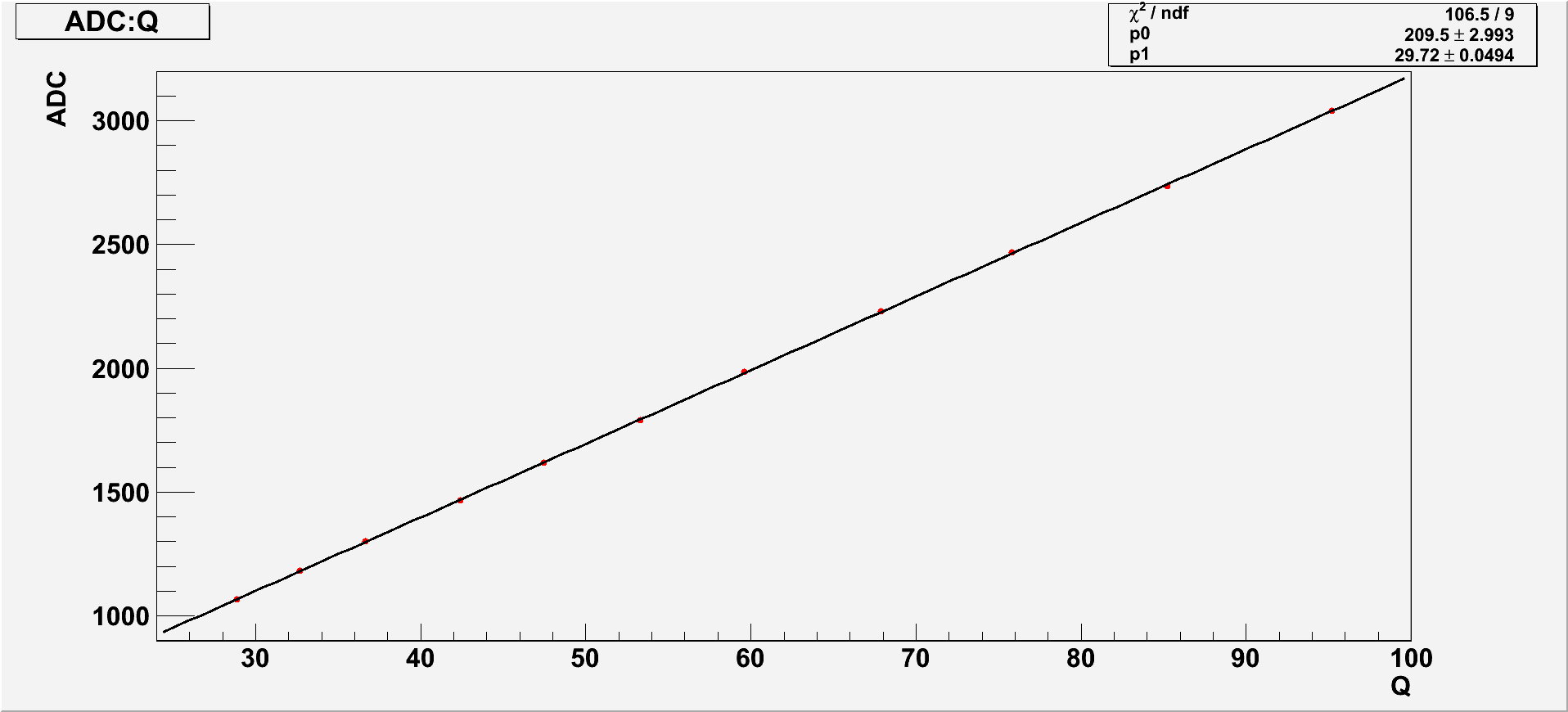 2通道
3通道
16个通道数据的标定（4-7）
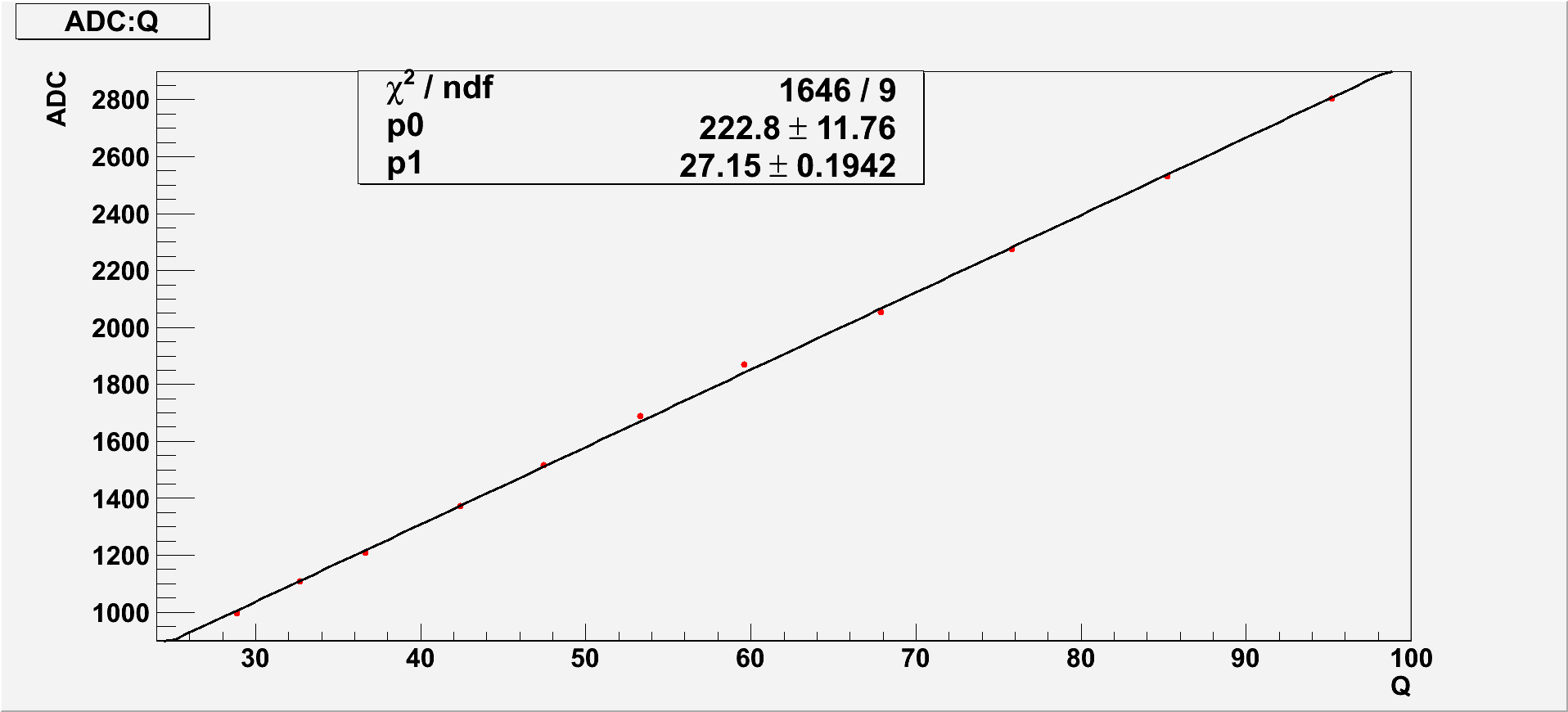 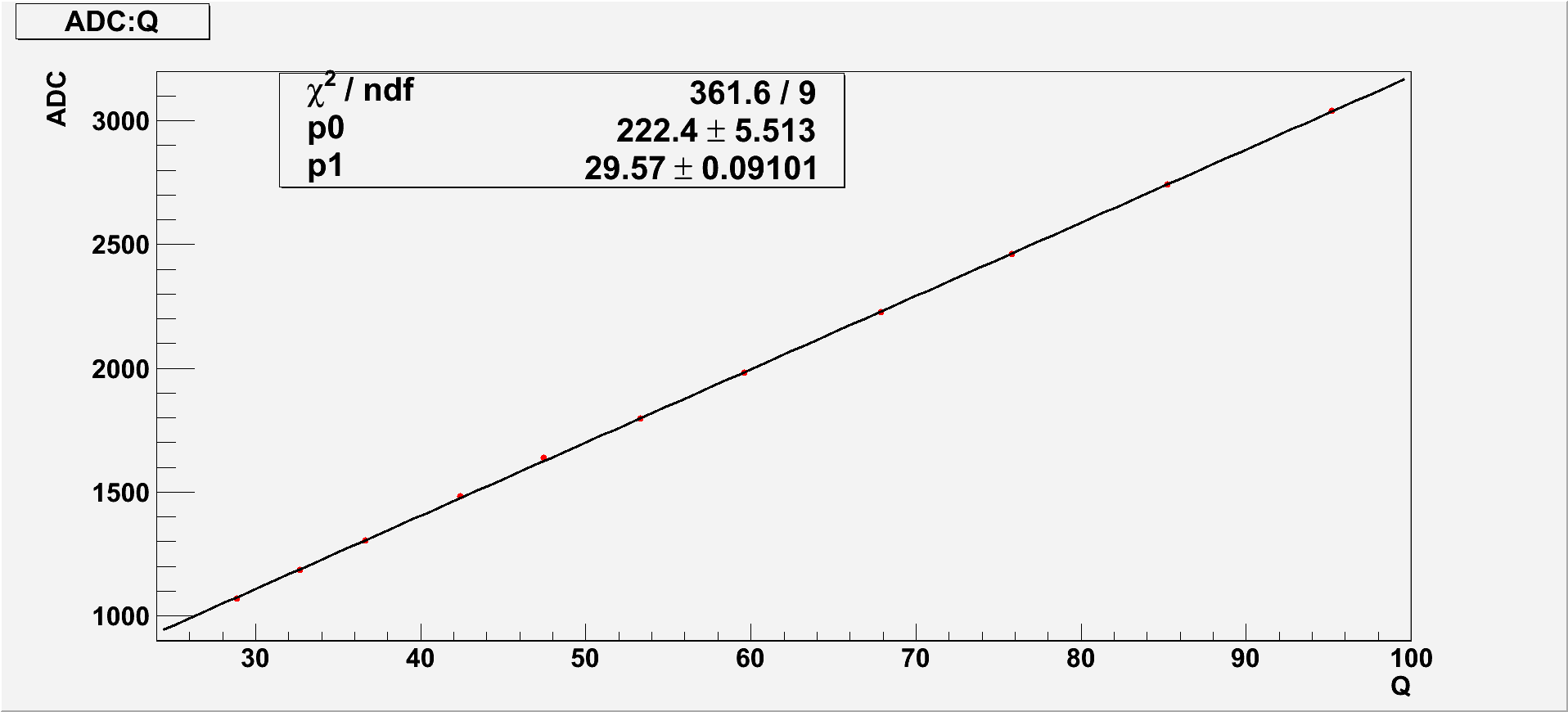 4通道
5通道
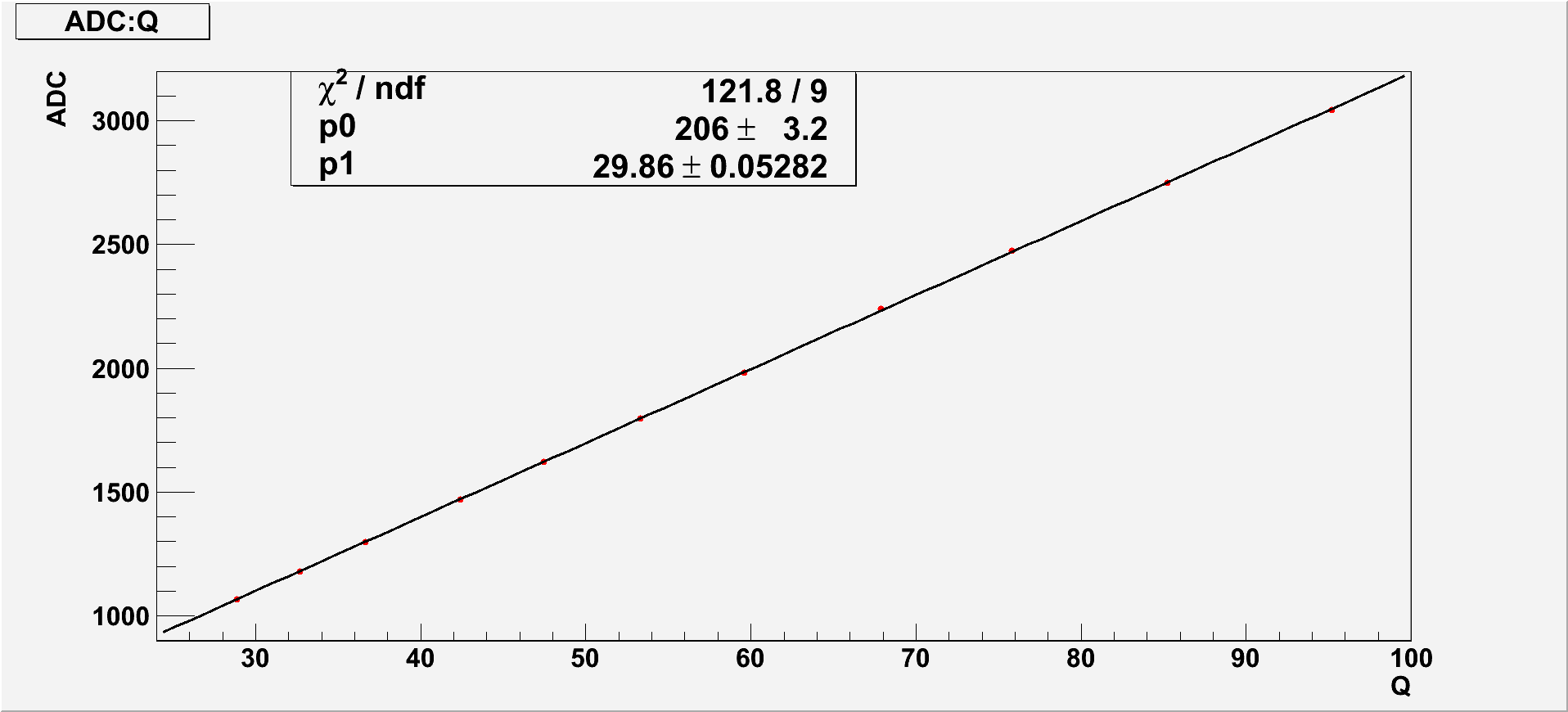 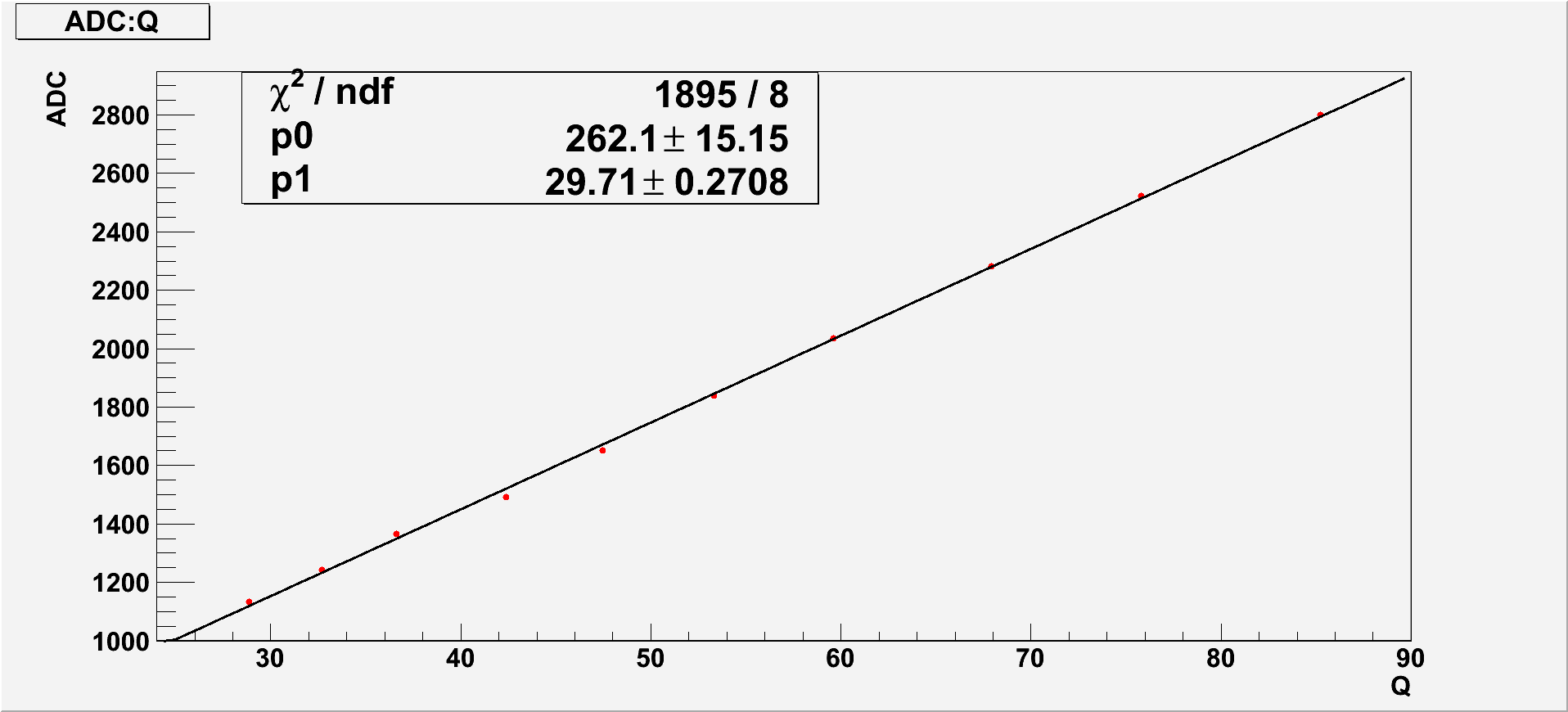 6通道
7通道
16个通道数据的标定（8-11）
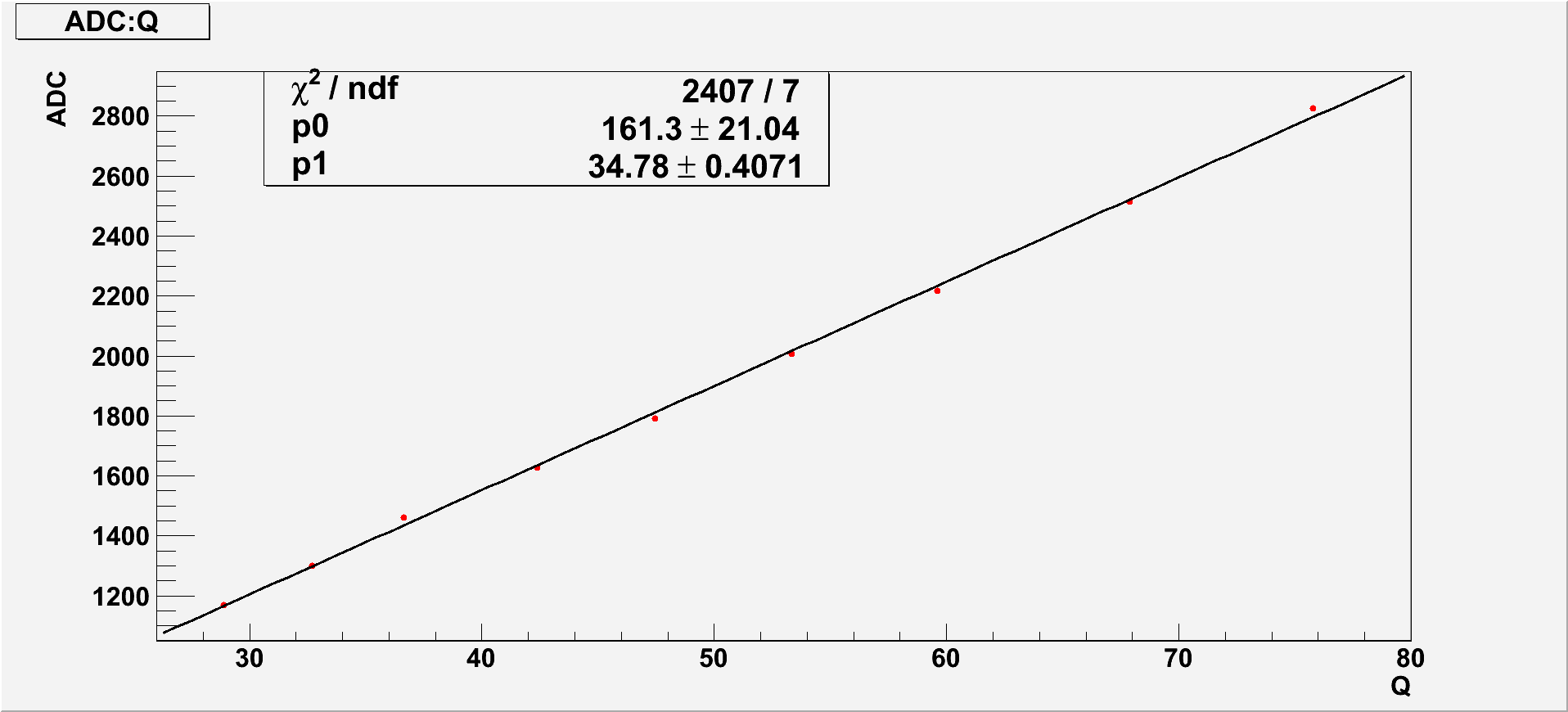 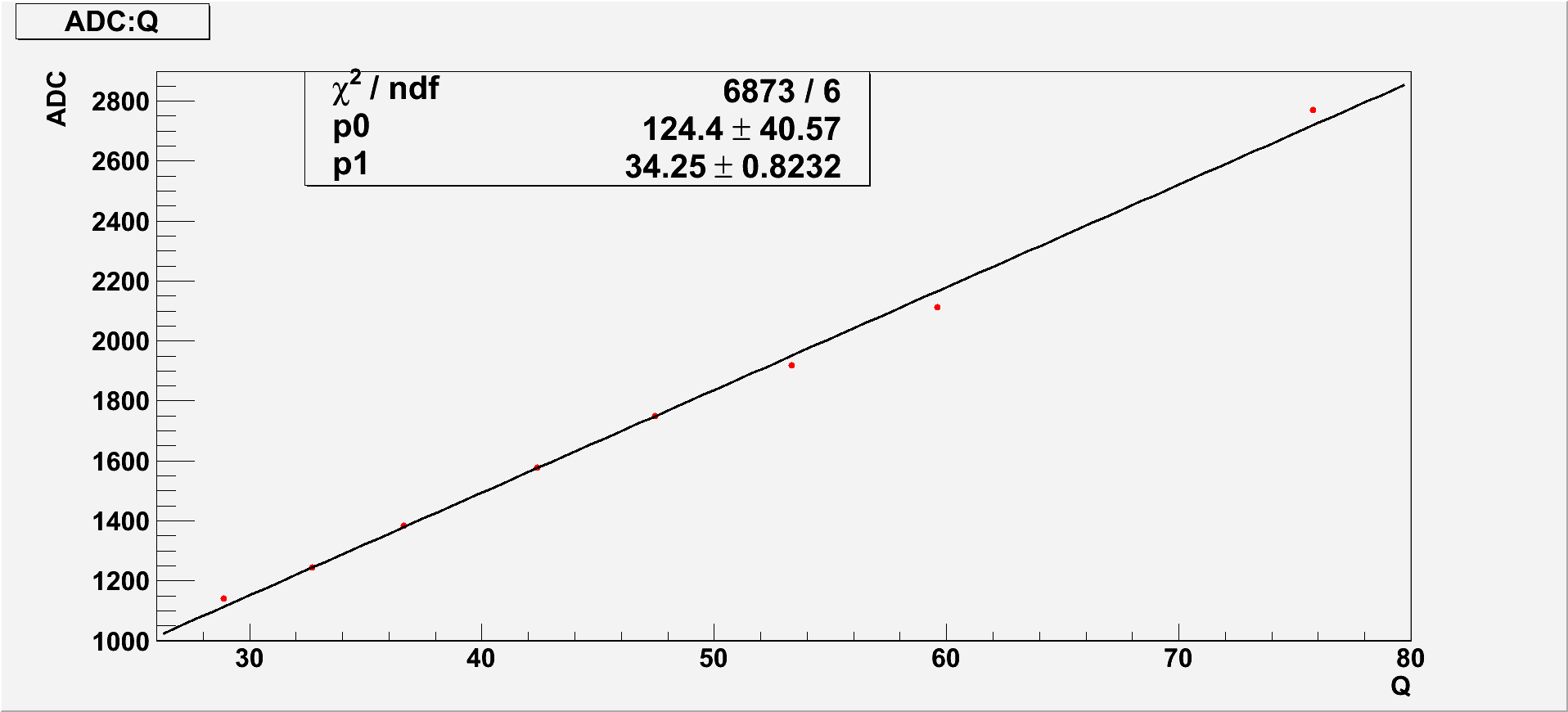 8通道
9通道
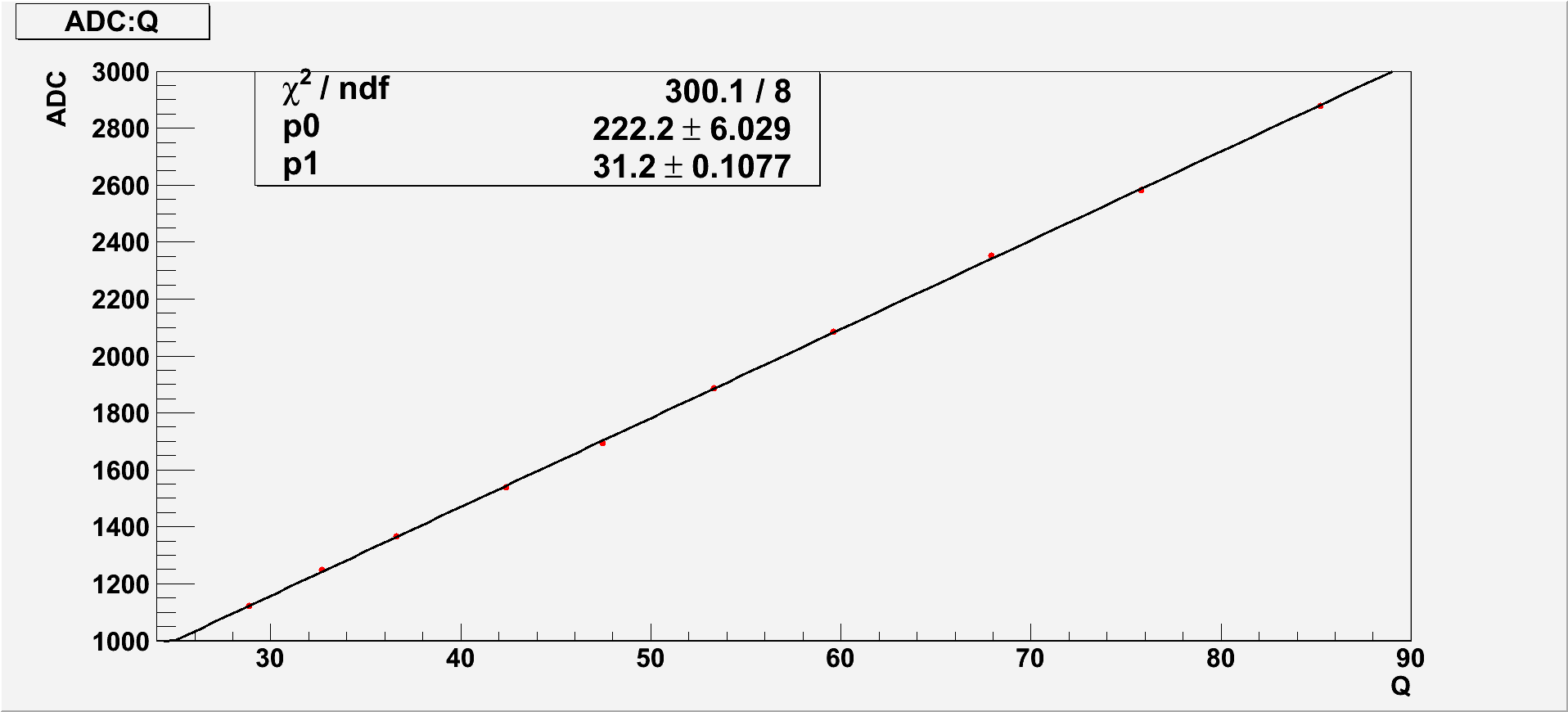 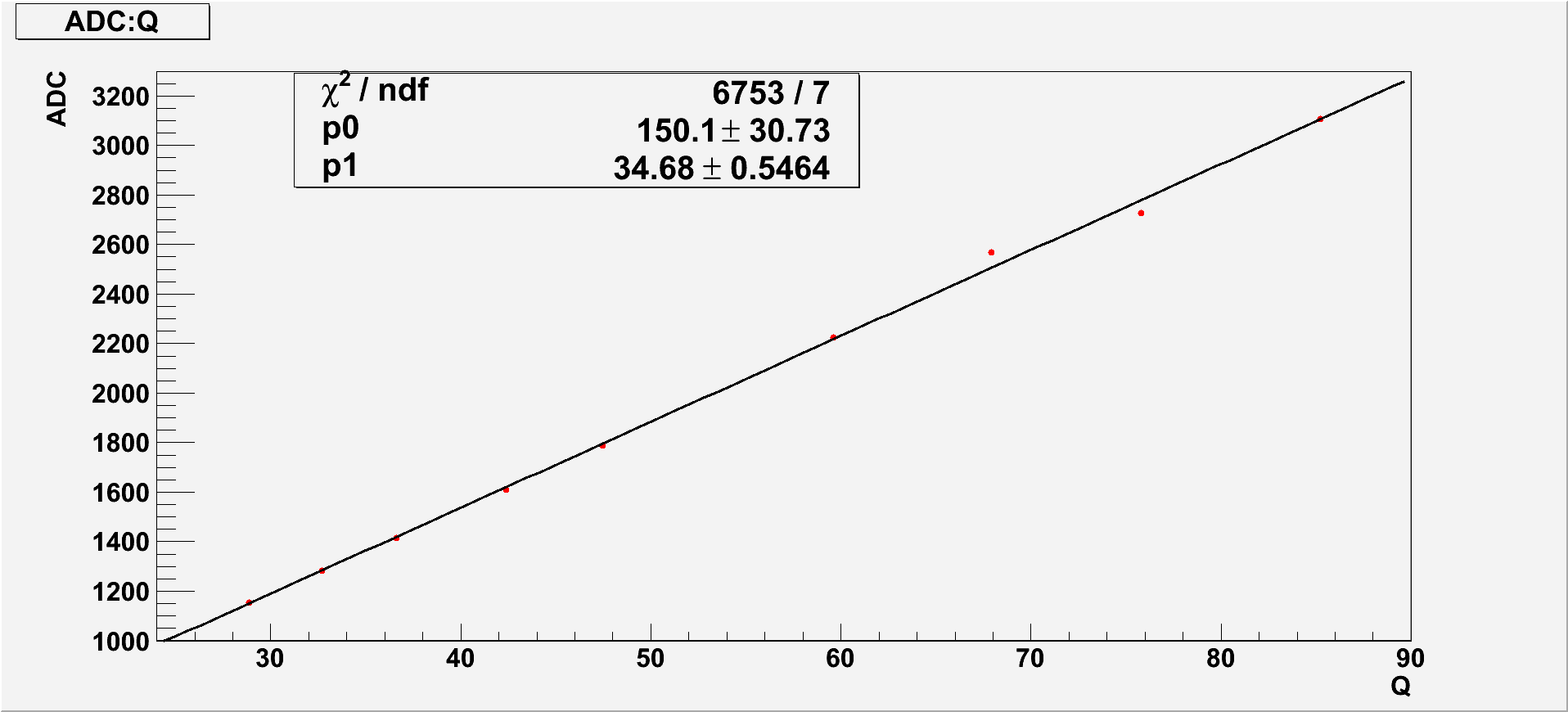 10通道
11通道
16个通道数据的标定（12-15）
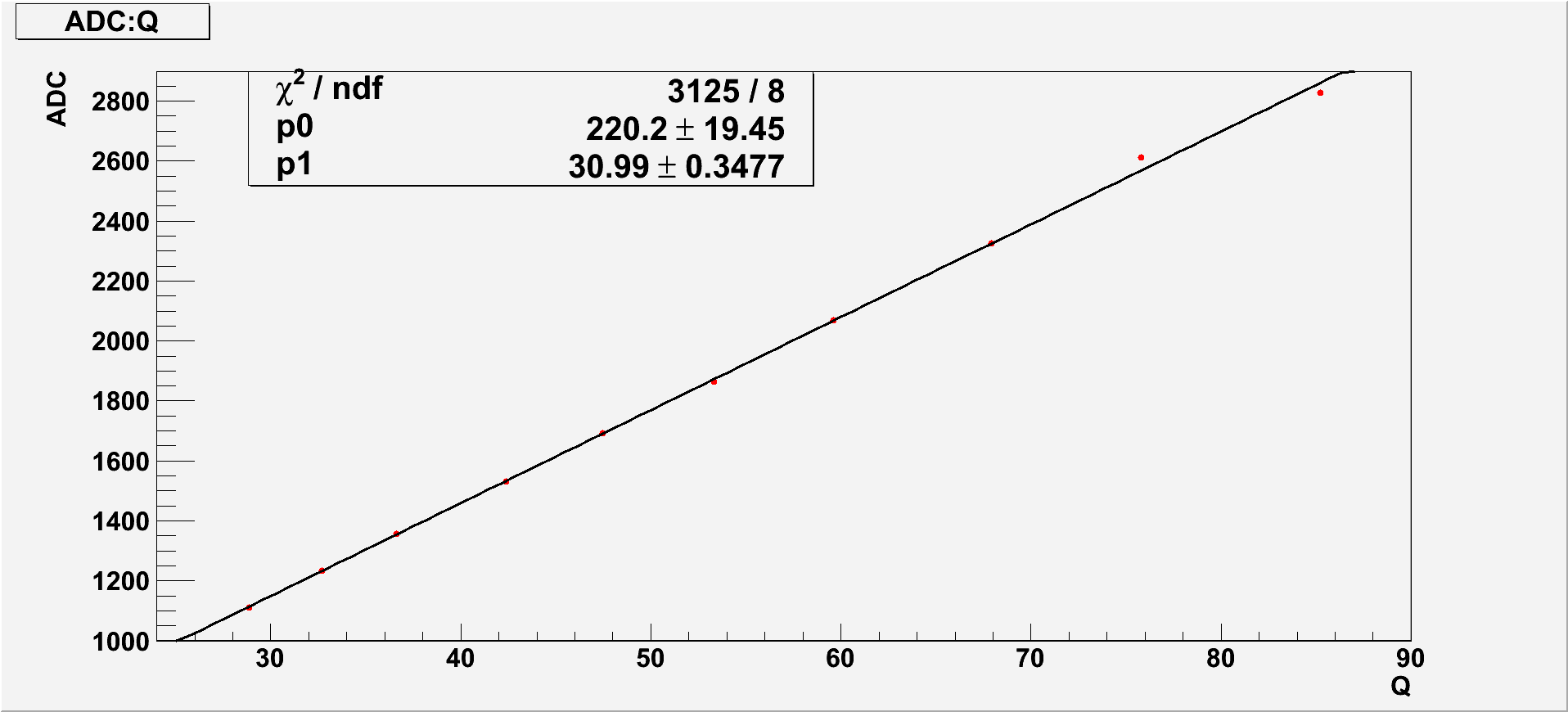 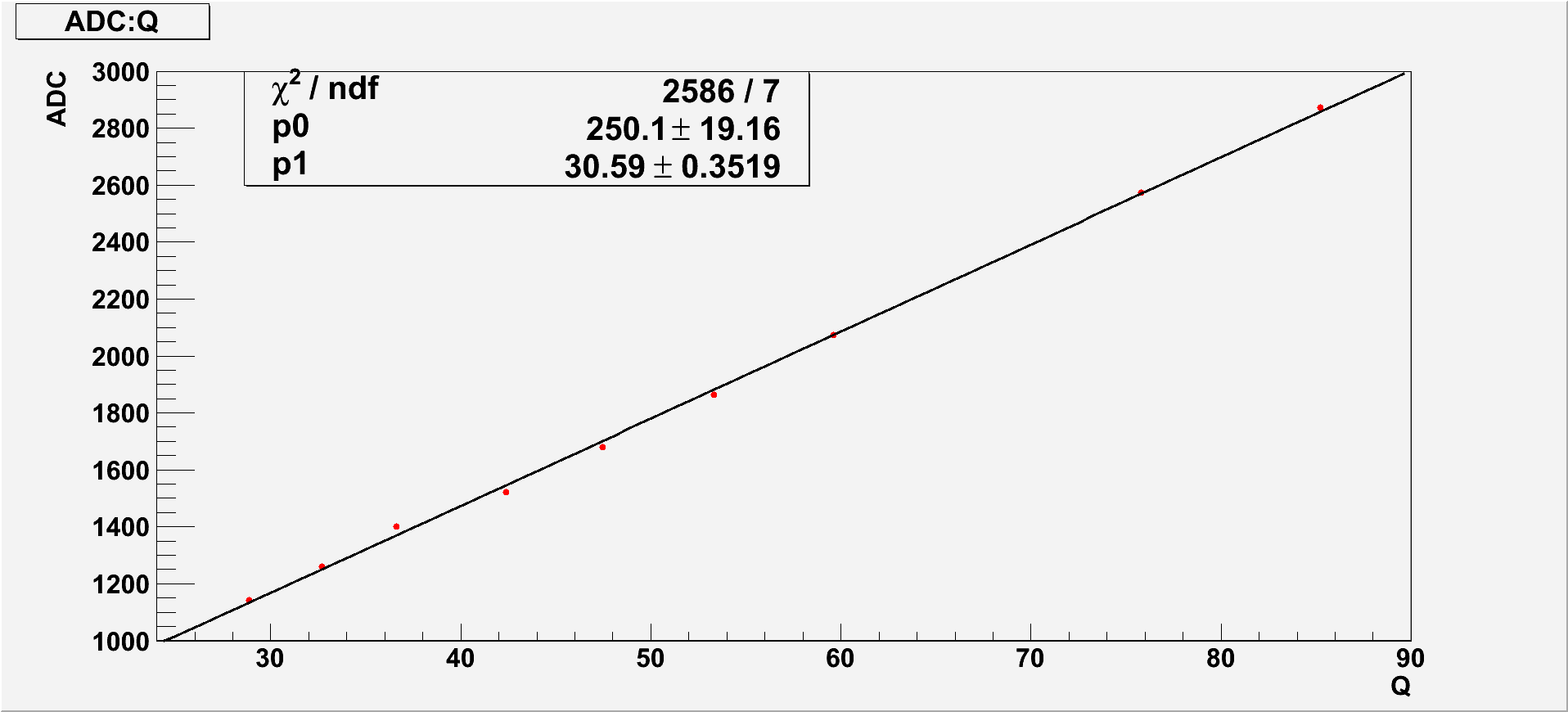 13通道
12通道
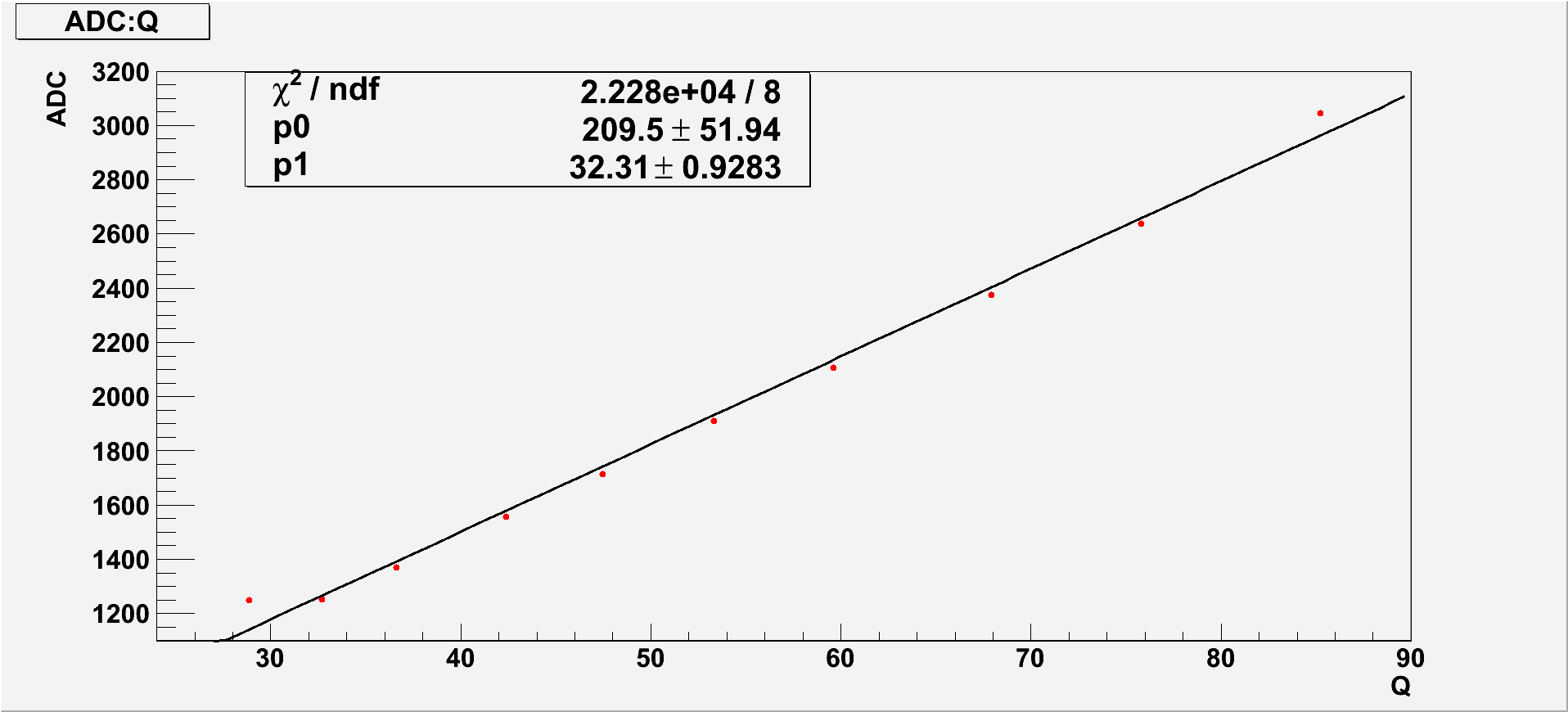 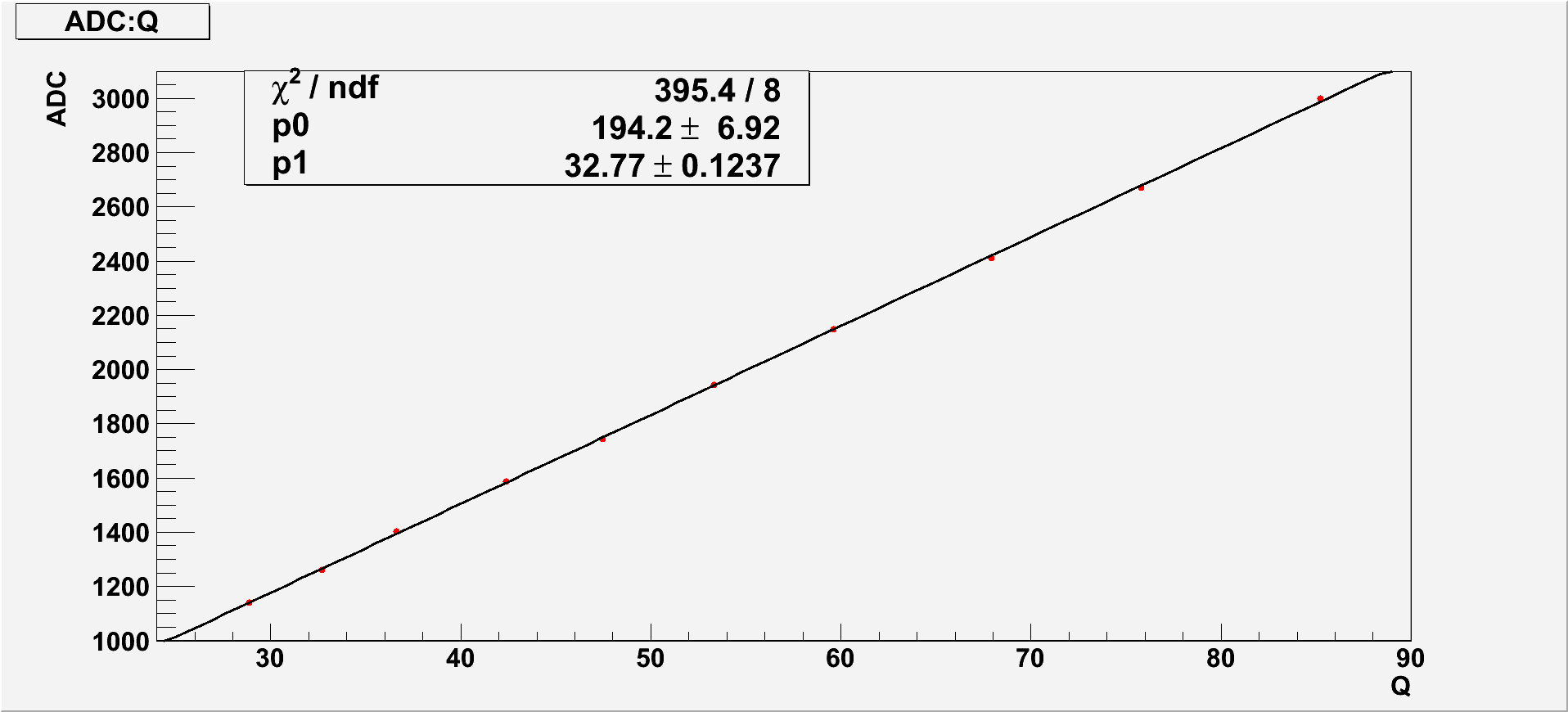 15通道
14通道
相对标定
（1）设计稳定的LED电路，计划设计成直径10cm的PCB板
 （2）检验LED电路板的正确性
 （3）对光电倍增管进行标定
LED驱动电路-DEIC420
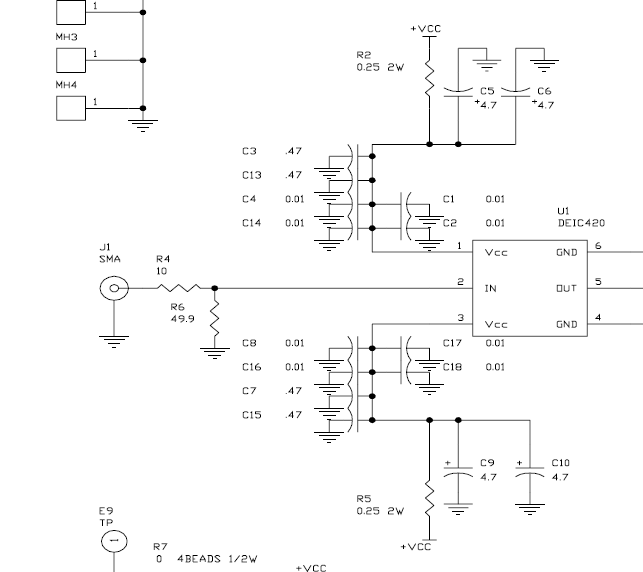 接LT1963A
接LED
接FPGA
VCC: 输入直流电压；IN：触发脉冲，OUT：输出脉冲
FPGA
100MHz
or 50MHz
LEDA
LEDB
脉冲产生设计
FPGA产生可控时钟脉冲，共六只LED

线路设计已经完成，定制板子
YAG激光标定系统的购买
2017年10月份签订科“中国科学院高能物理研究所-西南交通大学科研合作协议”，明确双方今后的关于LHAASO项目的建设经费不收管理费

2. 2018年3月签订激光标定系统合同，明确130万用于4台激光器和激光转台系统的购买


3. Ultra激光器：
             1.和代理公司先锋科技成都代理处交流很容易
             2. N2激光器不存在高原使用问题。
             3. Ultra的YAG激光器的使用海拔在3000米以下，其余不负责质保
             4. 2018年1月协调会决定春节后YAG激光器的低温试验，现在正做相关实验
             5. 成立“激光问题讨论组”，及时交流讨论具体问题。       
4. Continuum激光器
   1. 水循环制冷，报价较低
   2. 中科院大气所潘蔚琳在用Continuum的大功率激光发射器，和潘老师联系，她们的激光器正常工作，2017年12月份正常运行10多天；3月底到羊八井，确定时间后告诉我们
   3. 2017.11月24号和Continuum的代理商上海芷云光电电话沟通，不愿意卖给我们
催促和张勇一起到羊八井实地考察，尽快决定YAG激光器的购买选型及激光器高原运行问题的解决，实现2018年8～9月份在稻城按照调试
5. 激光转台的购买：2月初合同签订，按照合同约定3月8号把2.5万转给中科维纳，全部
    运行正常时把尾款0.8万转过去。
6. 张勇安排的成都有代理厂家的双波段云天仪的购买调研（已经布置给学生去做）
总结：
标定模拟模型研究取得一定进展，将放到程序中去，尽快完成入射光子的存储格式研究，利用新的版本的探测器代码开展模拟研究
和大气物理的专家开始了初步的接触（兰州大学大气科学学院黄忠伟（副教授，壮族），高原气象研究所），做进一步的宇宙线与气象环境的关系研究
标定系统的搭建工作和预先研究工作开展
下一步计划（2018年9月）：
                深入CALIPSO卫星数据的研究
                完成样机光电倍增管的测试
                完成大气参数的模拟研究
                完成激光系统的安装和调试
致谢
四川省科技计划项目“成像激光雷达用于空气微悬浮物的监测”，50万已经到交大
国家重大研发计划“WFCTA的标定、模拟、重建”，160万
2018年联合基金的申请400万？？，用于计算和存储阵列